2021 Alabama Medicaid NRC Health Customer & Employee Survey
Teresa Costello
Customer Success Manager
2021 Survey
Agenda
Medicaid Program
Survey instruments
Timeline
Reports
Best Practices
Questions?
Medicaid MemoMarch 1, 2021
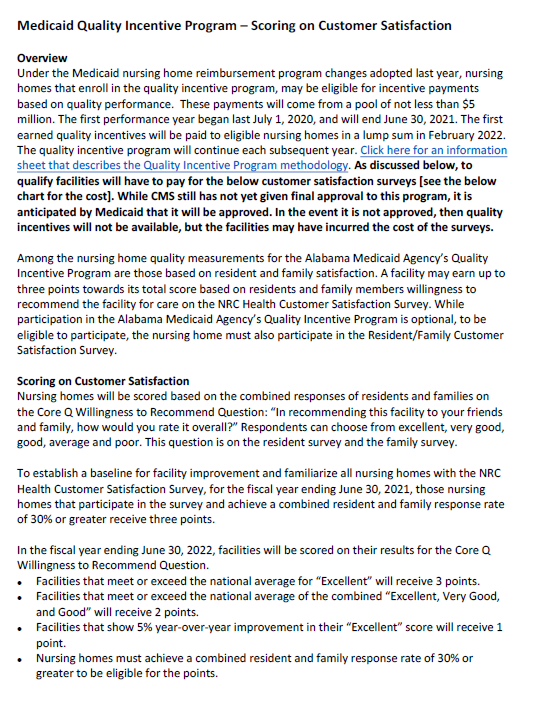 Satisfaction Measures
Resident
All Long-Stay residents that have a BIMS of 8 or above
Family
One family member/responsible party for each resident 
Employee - optional
All full- and part-time employees should receive a survey
All PRN staff
2021 Incentive
All Medicaid participating facilities will have the opportunity to earn 3-points toward their annual incentive
The 2021 Incentive will be based on the following:
Facilities must participate in the annual family/resident survey process
Achieve a 30% Combined Resident/Family response rate
Any facility that meets the requirements above will earn 3-incentive points
2022 Incentive will be a metric based system
5
Incentive Points
Year 1 (2021)
Year 2 (2022)
The first-year incentive will be based on meeting the following participation requirements:
Facilities must participate in the annual resident/family survey
Facilities must have a minimum combined Resident/Family response rate of 30%
If facilities meet the above requirements they will receive 3-points toward their annual incentive
Metric-Based incentive program CoreQ (Willingness to Recommend):
Facilities must have a minimum combined Resident/Family response rate of 30% to be eligible
3-Points: Meet or Exceed National Average for TopBox “Excellent” score
2-Points: Meet or Exceed National Average for Top3Box “Excellent, Very Good, Good” score. 
1-Points:  Improve TopBox “Excellent” score by 5-points from previous year.
6
Behavioral Based Surveys
Survey Questions – Family and Resident
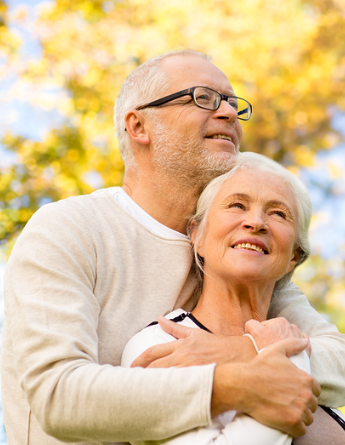 Satisfaction Based
Behavioral Based
Rate this facility on Management’s responsiveness to your suggestions and concerns?
Excellent
Good
Fair
Poor
Are your concerns responded to in a timely manner?
No
Yes, somewhat
Yes, mostly
Yes, definitely
March 8, 2021
8
[Speaker Notes: We are transitioning to a shorter behavioral based survey.
Behavioral based surveys use a different scale that is more actionable. 
If you look at this example you can see that with a satisfaction bases survey we are asking for a rating. A rating is good, but usually only provides feedback based on the respondents most recent interaction or experience. A Behavioral based survey provides information on how often a certain behavior is happening, giving you more insight into how to improve.

These are going to be short surveys, not like the long surveys we did 2 years ago,
There will be 17 questions on the family and resident surveys
12 questions on the employee survey
They will be all the same scale – with a couple of exceptions …………..]
Net Promoter Score (NPS)
How likely would you be to recommend this facility to your family and friends?

0 Not at all likely
1/2/3/4/5/6/7/8/9/
 10 Extremely likely
March 8, 2021
9
[Speaker Notes: One new question will be the NPS score. 
This question will replace the recommendation question on the survey.]
NPS Scoring
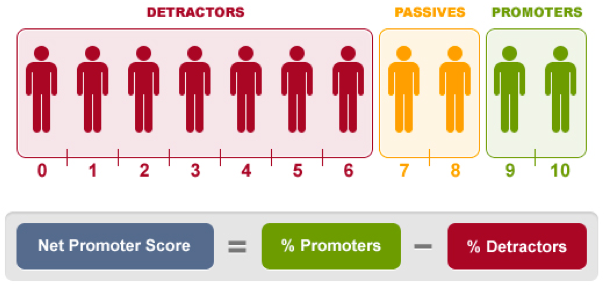 March 8, 2021
10
[Speaker Notes: NPS is a simple singular metric that can be tracked and help focus on the goal of converting non-promoters to promoters, it is widely used in virtually all industries. It changes the focus from satisfaction which can be fleeting to Loyalty.

Based on their response each customer can be categorized into one of 3 groups
Promoters 9-10 = loyal and enthusiastic likely to remain over time and generally more pleasant to interact with
Passives 7-8 =this group is satisfied, their like hood for refer to others is lower than that of promoters. They may defect
Detractors 0-6= they are unhappy and can account for the majority of negative word of mouth The criticisms diminish a company’s reputation

NPS is calculated by subtracting % detractors from % promotors.]
AHCA CoreQ
The questions below are part of a national initiative to measure the quality of skilled nursing care centers:

In recommending this facility to your friends and family, how would you rate it overall?
Overall how would you rate the staff?
How would you rate the care you receive?

Poor, Average, Good, Very Good, Excellent
[Speaker Notes: We will be asking the AHCA CoreQ questions on the survey as well. The results of these questions can be uploaded into Trend Tracker in order to satisfy AHCA’s Quality Initiative to have members fielding these questions and using this as a national benchmark for all nursing homes regardless of the survey vendor they work with.

The recommendation question will also be used as the measure for the QIP reports next year. 

These questions will be on a scale of Poor, Average Good Very Good and Excellent and they will appear on the survey in their own section: Read screen]
Resident & Family Surveys
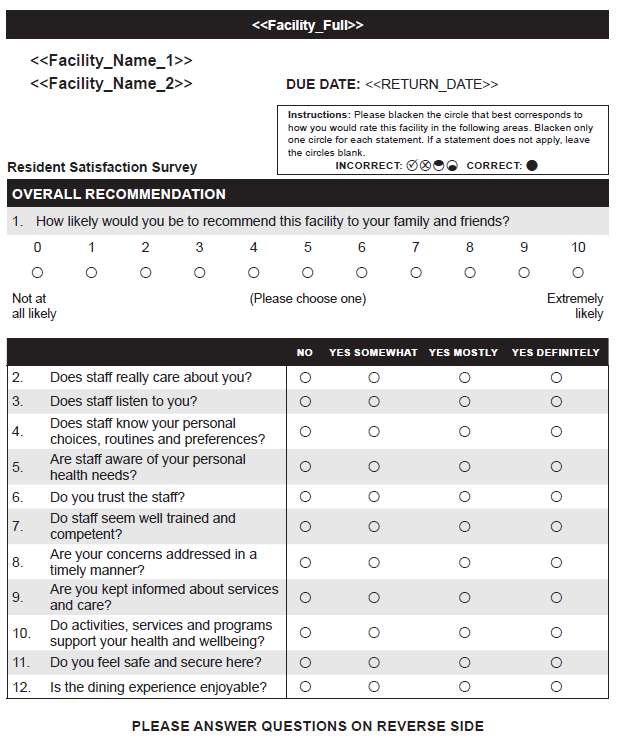 Shorter Questionnaire
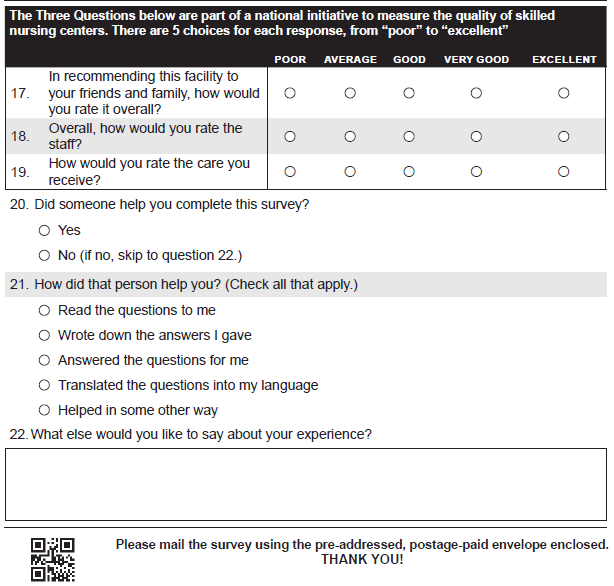 NPS – Likely to recommend
Quality of Care
Quality of Service
Safety
CoreQ
Open Ended
[Speaker Notes: 17 Questions]
Employee Survey
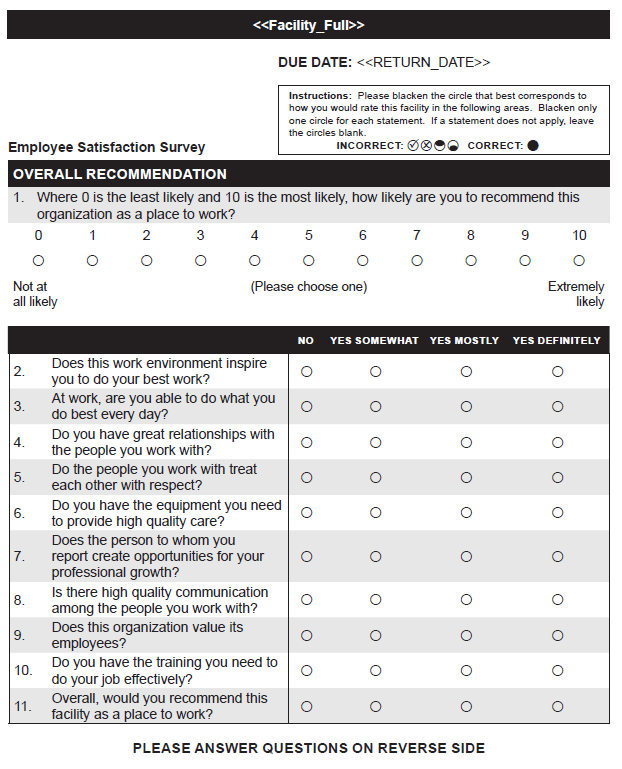 Questionnaire
NPS Likely to Recommend
Work Environment
Training
Supervision
Commitment
Open End
[Speaker Notes: 12 Questions]
Methodology
Resident – paper with web option
Family – paper with web option
Employee – paper with web option
March 8, 2021
14
Web Option
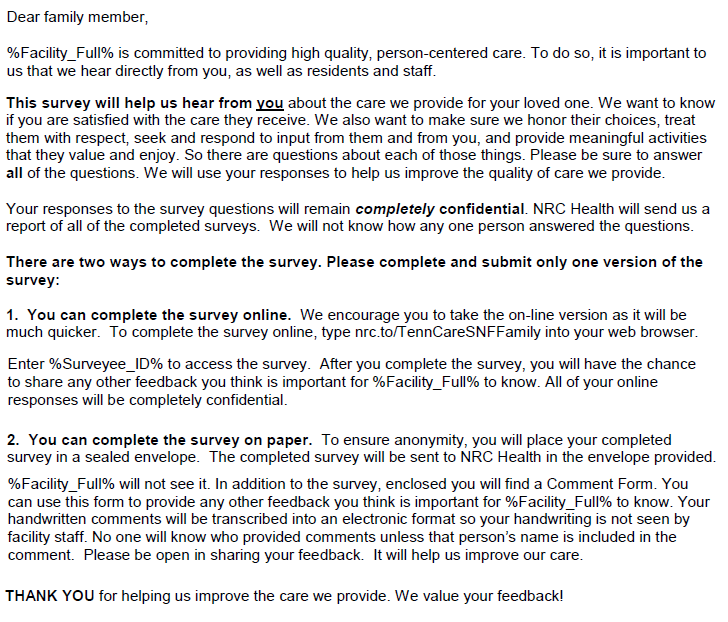 nrc.to/SNFFamily
nrc.to/SNFResident
Enter code on cover letter as
instructed
Reports
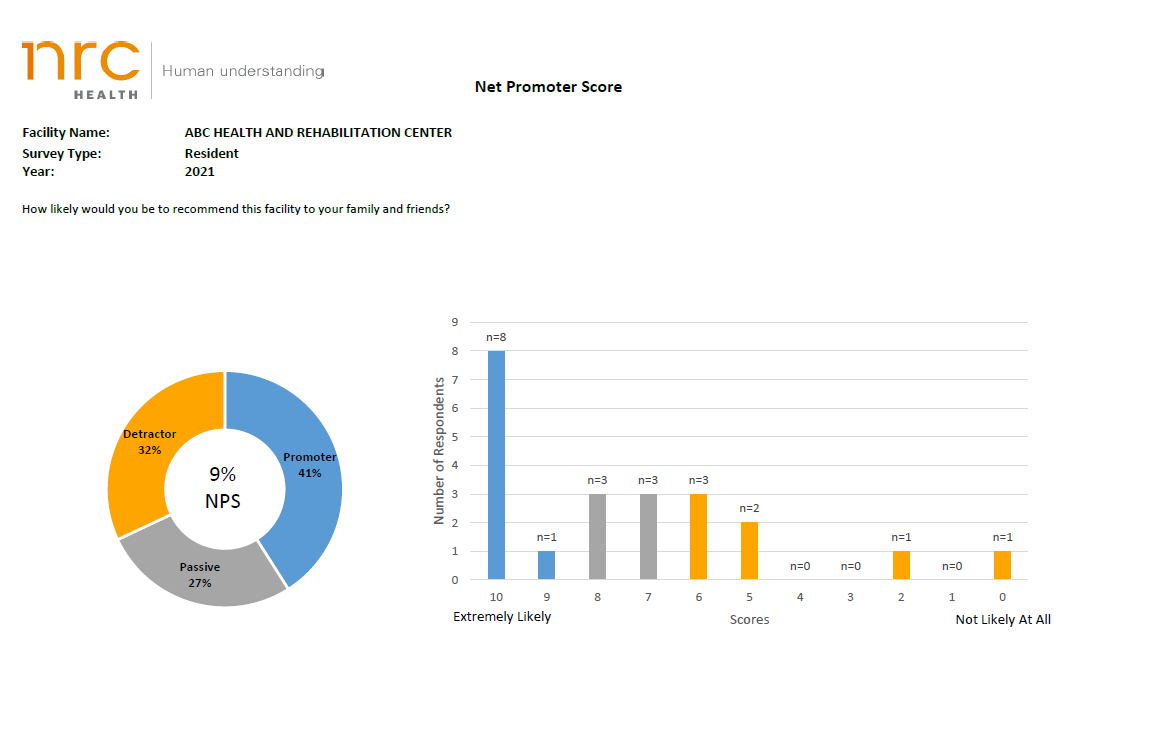 My InnerView portal has
    been sunset
Reports will be in a new format and will be emailed to the administrator going forward
March 8, 2021
16
2021 Point In Time Survey Initiative Details
What is important to Customers & Employees
Belief action will be taken
Convenience
Post-Survey Follow Up

Communication is the most critical step to the success of our survey and response rate
March 8, 2021
18
[Speaker Notes: As we prepare for  the survey – we want to keep in mind what is most important to our customers (residents and families) and employees.

Good Communication is the most important to all your stakeholders. They want to know that their responses are confidential – that their name will not be associates with their Reponses.

They want to know that you will use the data for improvement and that you take their feedback seriously. 

It should be easy and convenient for them to complete the survey.

Most importantly- they want you to follow-up with them and report back the results of the survey and what you are going to do next.]
Leadership
A high response rate helps to ensure the survey results are representative of the survey population
Higher response rates are correlated with higher scores
Influenced by the visible support of facility  leadership
[Speaker Notes: One of the primary requirements of the Medicaid Agency is to have a response rate of 30% or more combined family and resident. A high survey response rate helps to ensure that the survey results are representative of the survey population. Research shows that facilities with higher response rates also have higher scores. A high response rate is influenced by the visible support and encouragement facility leaders exhibit during the survey process.

The employee engagement survey run is particularly important because there is a correlation between Employee satisfaction and Resident/Family Satisfaction
- A word of caution here- don’t get carried away with response rates making them the most important goal- too much pressure on your residents/families or staff to complete a survey can backfire on you. Be thoughtful about how you go about this.]
Best Practices For Increased Participation
Site Champion
Drives the process
Set Goals
Implementation Plan
 Communication
  Delegates
  Schedules
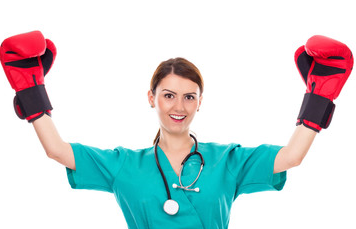 [Speaker Notes: Appointing a site (survey) champion is a recommended best practice. 
This person will be in charge of the survey process. You will decide who is the most appropriate person for this important role. It can be the admin, don, SS, Activities Dir or anyone who you decide would excel at making sure your survey is a success. If you have an achiever on your staff this is a great opportunity to let them shine in managing the survey process. It does not have to be a person in a leadership role, but they do need to have the full support of leadership. 

Another best practice is to set goals for your survey. A SMART goal is specific, measurable, results focused, and timebound. Goals should be simple and clear. It can be anything that is important to your organization or center. 

The site champion will be in charge of putting together an implementation plan for your survey. Make sure you include a communication plan, a schedule and who is going to do what.]
July 13
2021Timeline
Post-survey Webinars
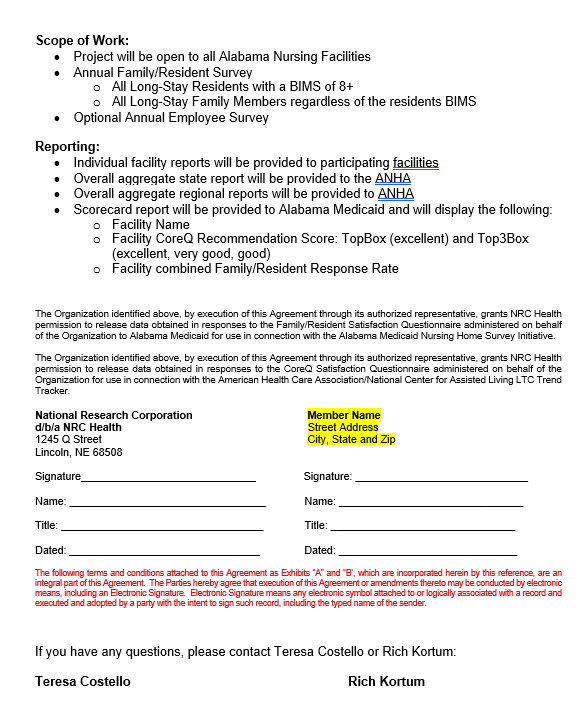 Agreement with NRC Health
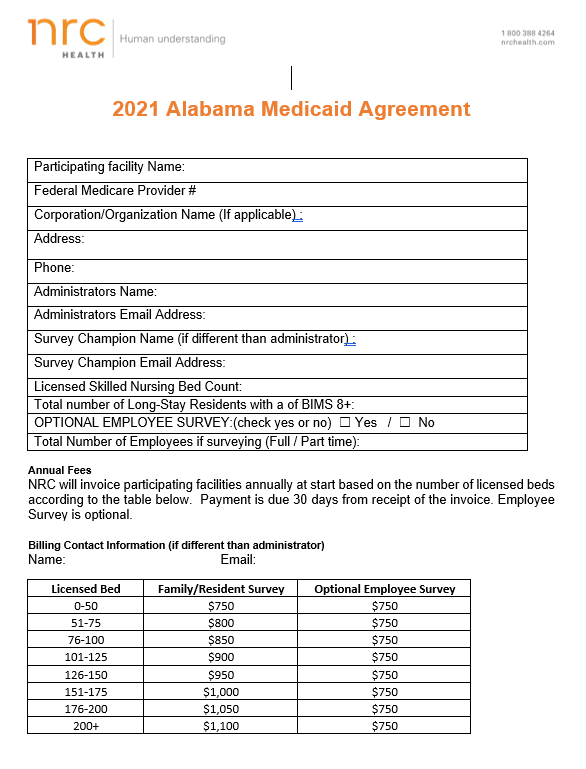 https://nrchealth.com/wp-content/uploads/2021/02/2021-AL-Medicaid-Facility-Agreement_NRC-Health-Form.pdf

DUE MARCH 31
Ordering Surveys
Resident Surveys -will arrive bulk anonymous
Employee Surveys (optional) –will arrive bulk anonymous
Family Surveys -will be mailed

All surveys, bulk and mail will be ordered using a data file template
Ordering Resident and Family Surveys
All Long-Stay residents that have a BIMS of 8 or above
All family members of residents regardless of BIMS*

*One family member for each resident
[Speaker Notes: This project requires that you offer a survey to all cognitive long stay residents who have a BIMS score of 8 or above

All family member/personal representatives should receive a family survey- If you have previously participated in the ANHA survey you know this is different than in past years.

Instead of ordering family surveys for non-cognitive residents only – you are ordering surveys for every residents family or representative.

For example, if you have 100 residents and of those 100-60 are cognitive (BIMS of 8+) You will order 60 resident surveys and 100 family surveys]
Ordering Employee Surveys
Optional

Every employee both full and part-time should receive a survey including PRN staff
No limitations based on bed size
[Speaker Notes: Every employee will be offered a survey

You will order a survey for all employees- both full time and part time. This includes PRN staff.]
Reminder
Ordering correct number of surveys is critical to having sufficient data for Medicaid

Facilities who do not have at least a 30% response rate for family and resident combined will not qualify for any points
Submit data file
HIPAA requires that all files containing personal health information (PHI) be submitted via a secure link (on the data file)
Important: Do not email data files
[Speaker Notes: We will place your survey order based on what you submit on your data file.

The next important date on our timeline is the first step in getting an accurate data file submitted. As you may remember we must comply with HIPAA requirements because family and resident names are considered PHI – and they must be submitted using a secure link. Do not send data files using email as this is a HIPAA violation.


We will be using a new data file specific to this Alabama project. If you have an old MIV data file in your folders somewhere – DO NOT USE IT. We will not accept it

We will also be using a different secure data exchange to submit your file -]
No later than April 9 : Submit data file
[Speaker Notes: You will provide all of the survey information needed to order your surveys on the data file. I will be sending you the data file template along with some other supporting documents.
You must fill this out correctly so that we can provide the surveys. Do not leave any of the yellow boxes blank – I recorded a detailed video tutorial of the instructions which I will send to you – please watch this before you begin filling out your file.
1. You will use the drop down to choose your facility name
To order employee surveys fill out the total number of employees in the yellow highlighted cell– include both full and part time as well as PRN employees. 
Fill out the number of surveys needed for long stay residents with a BIMS of 8 and above,]
Address Collection Sheet – 2nd Tab
[Speaker Notes: For family surveys you will fill out the spreadsheet below. Fill out all the columns completely. the first and last name, and then the address (use the address 2 only if you have an apartment number or other information needed) City, State Use the drop down to fill in the state-then  the Zip. 

Do not leave any blank rows between names, or any blank columns with the exception of the address 2 column.]
Preparing your data file
Save file as:

AL_FACILITY NAME_data_MM_DD_YYYY.xlsm

Example:
AL__COLONIAL HAVEN_data_4_1_21.xlsm

Save as Macro Enabled Worksheet

Then: Click the link in the header of the 
Data file to upload your file
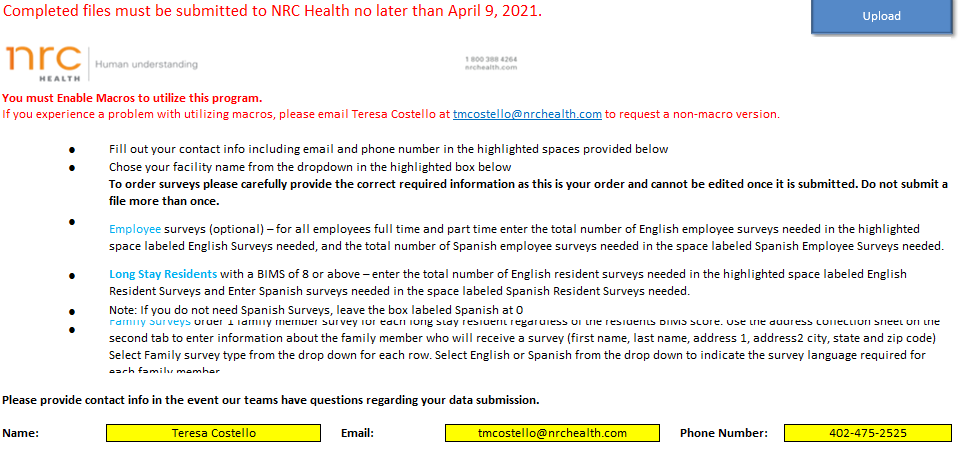 File Upload
https://nrchealth-dataexchange.nrch.us/login

User Name: 
     FileUpload

Password: titan7#Francophone
Browse and select your file
Browse and click on your file
See your file
Start Upload
File successful uploaded!
Residents Who Require Assistance
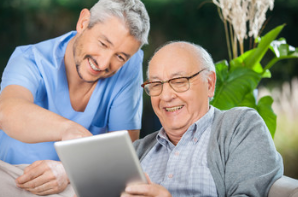 Survey Helpers

Facility staff with permission of the resident or family member
Staff who does not provide direct care
Activities/Social Services/etc.
[Speaker Notes: Some surveyable residents will require assistance in completing the survey due to physical limitations or mild-to-moderate cognitive impairment.  

Individuals recommended to provide incidental assistance to residents with their surveys include family members, volunteers, or (if a family member or volunteer is not available) facility staff with the permission of the resident or resident’s family or guardian.]
https://go.nrchealth.com/l/279972/2021-03-03/lw28r
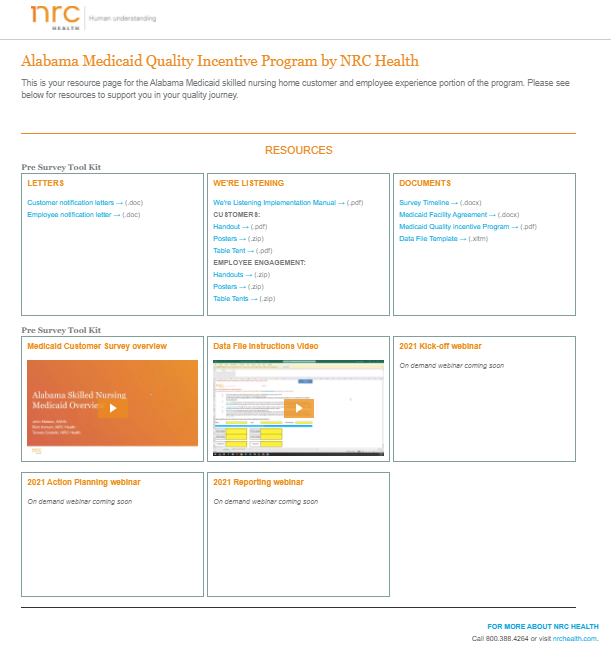 Alabama Nursing Home
QIP Web Page

Resources
Data File Template
Data File Instructional Video
Notification letters
Marketing Materials
Webinar Recordings
March 8, 2021
38
Notification Letters
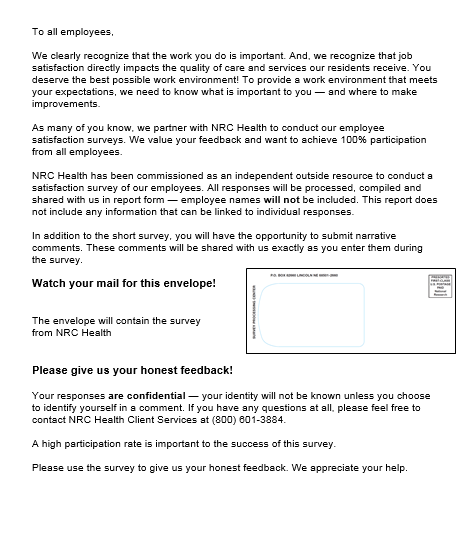 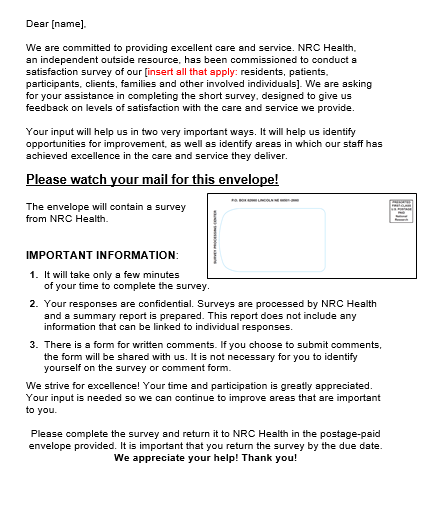 April 12: Communication
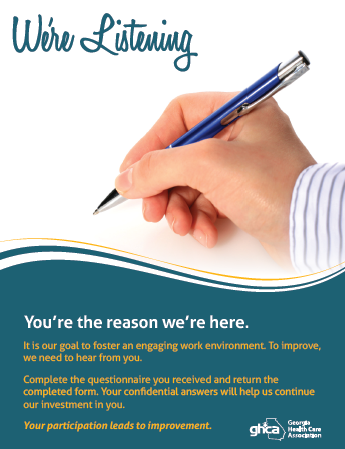 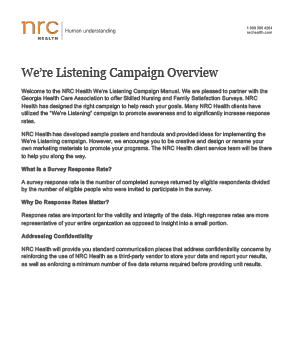 Mail or distribute notification letters to family, residents and employees
Implementation Manual to help
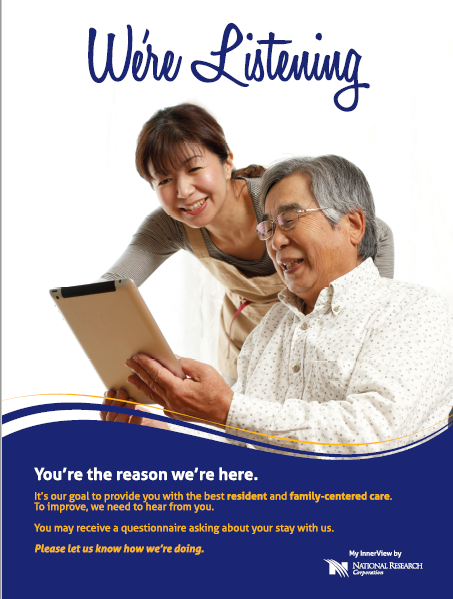 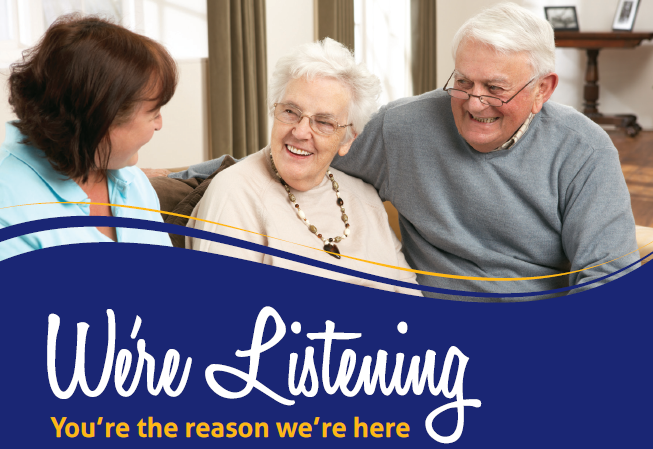 [Speaker Notes: After your surveys are ordered you will want to communicate that the survey is coming, there is a variety of ways you can do this. Use the notification letter templates  and other collateral that is available to you. You can use the “We’re Listening” materials downloadable from the MIV elearning site.

Make sure you are beginning this communication at least two weeks before the surveys will arrive. We recommend beginning this around Jan 7th]
We're Listening Materials
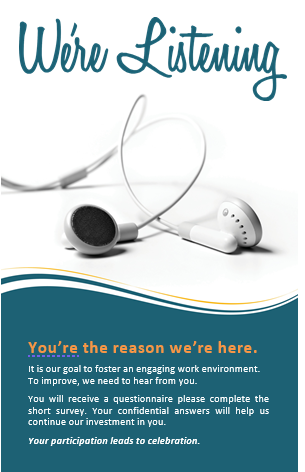 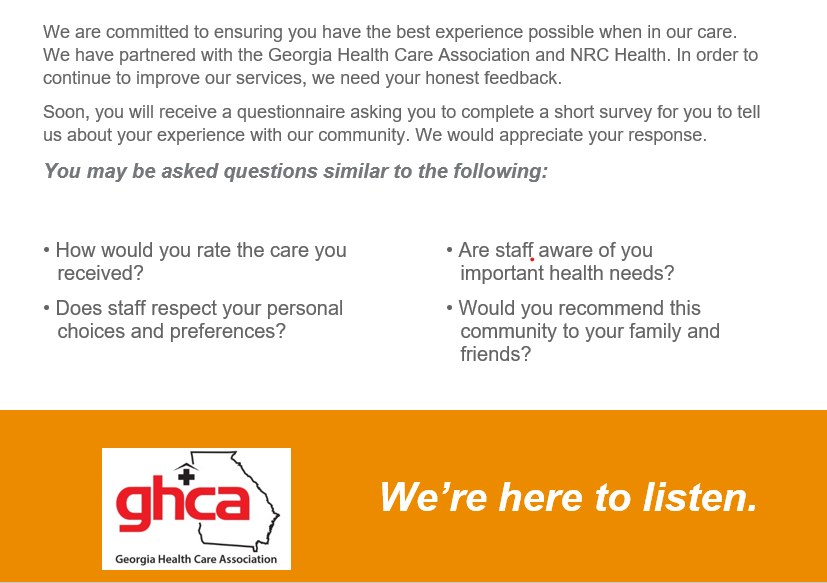 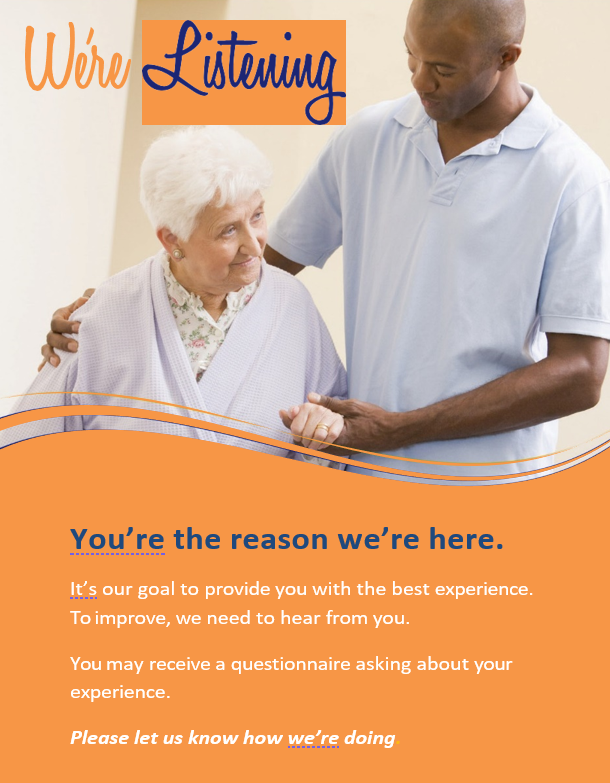 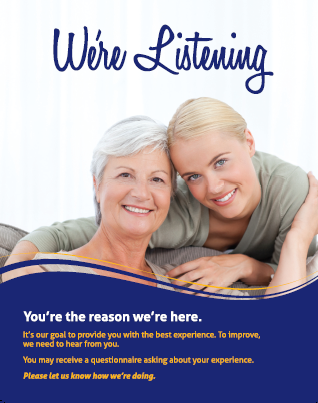 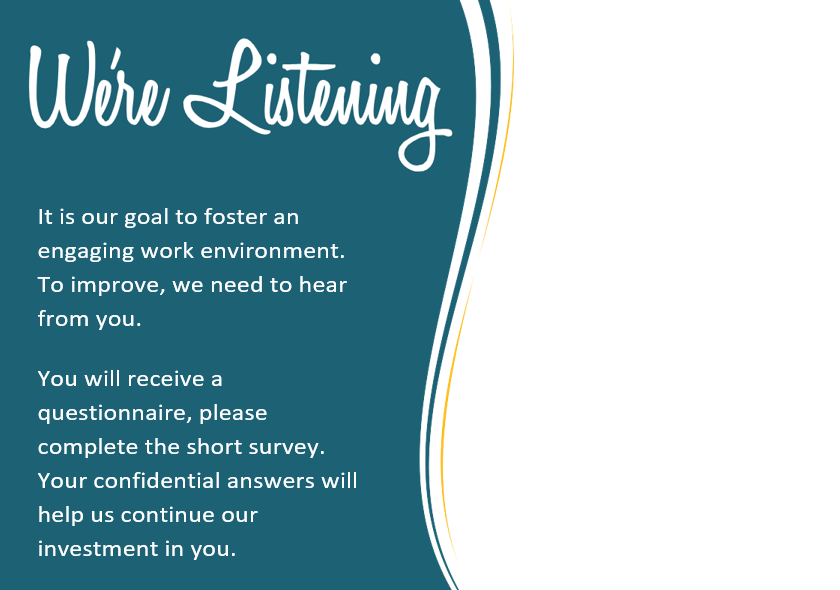 [Speaker Notes: All the marketing materials will be sent to you in a follow-up email. These examples of hand-outs/flyers/posters/table tents and other items that will be included in a zipped folder. These can be included in pay stub envelops, billings etc..]
April 30: Family Surveys mail
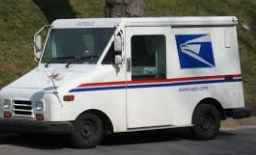 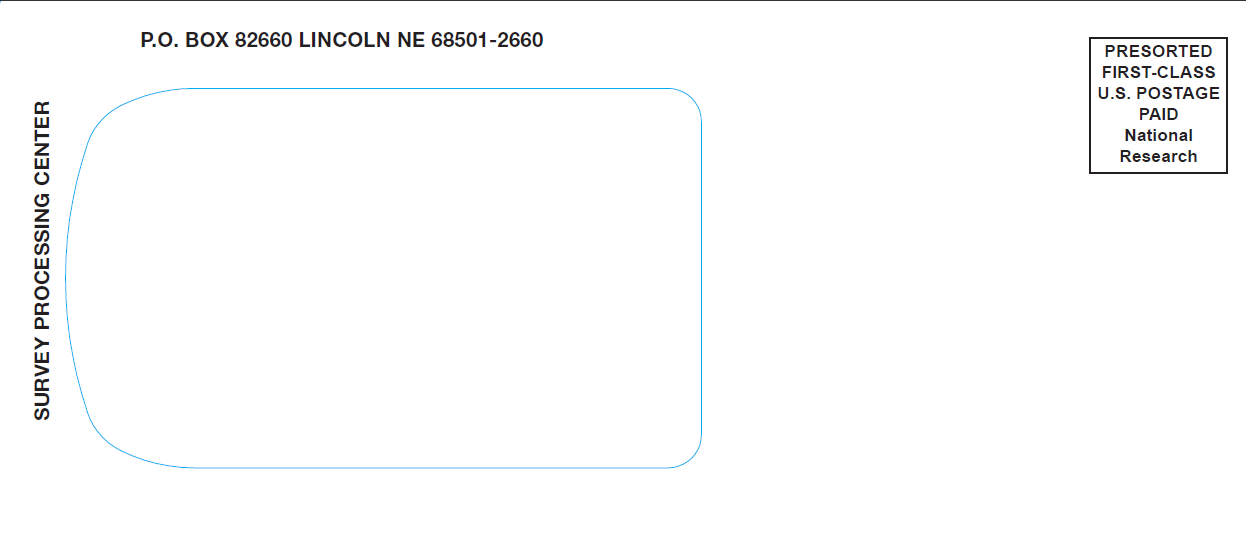 Family Surveys will mail via US Post Office. Survey packets will come to the attention of each person in the mail
April 30: Surveys Shipping
Resident and Employee Surveys will ship 
 together in one package via UPS 
Addressed 
   Attn: Administrator
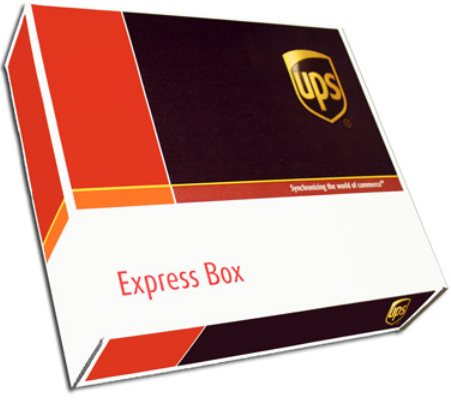 Distribution of Surveys
Distribute surveys to residents and employees
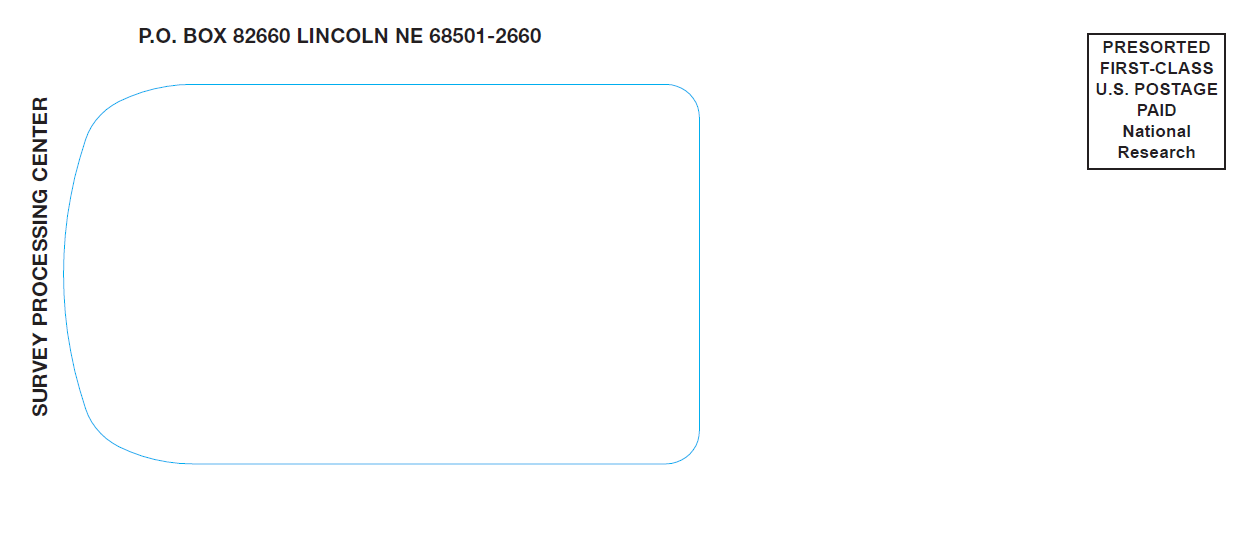 [Speaker Notes: The packages will contain bundles of each  resident and employee surveys. Each Survey Packet contains a cover letter, the survey and the postage paid return envelope. You are to distribute the surveys to residents and employees as soon as you receive them.]
Best Practices
Use and refer often to the “We’re Listening” materials
Provide sealed collection boxes for completed surveys
Maintain confidentiality
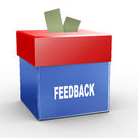 May 21: Mail Completed Surveys
DO
Ship completed surveys back (one package)
Return unused and unopened surveys
DO NOT
Open surveys 
Keep unused surveys
No later than May 28: Due date for surveys
Final date for NRC Health to accept surveys
Surveys must be received
    at NRC Health by this date
New return address for 
    NRC Health
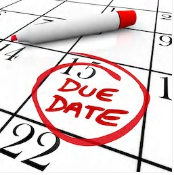 [Speaker Notes: May 28th is a hard date for NRC to accept surveys. They must arrive at our processing center by this date in order to be counted for the QIP.

This is not the date posted by USPS, it’s the date it arrives – so make sure you are mailing these a week or so ahead of May 28th.]
July 10: Reports available
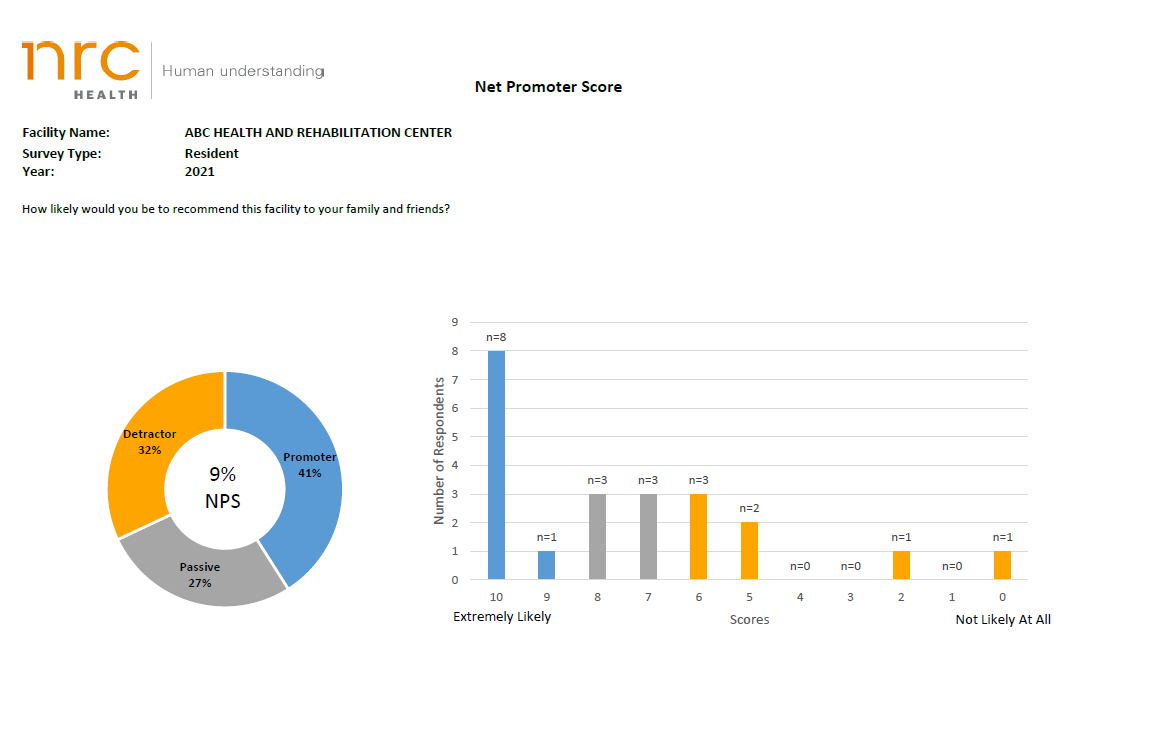 Reports will be emailed to the administrator of each facility

Reporting Review – How to view your results
Tuesday July 13, 1:30 pm CT
July 13
2021Timeline
Post-survey Webinars
NRC Health Resources
Alabama Medicaid Program Resources Webpage:
Access to NRC Health’s Customer Support Team
Reports
Facility level results
Benchmarking Capabilities
State / National
Best Practice Documents
Action Planning Sessions
       -Tuesday August 10, 1:30 pm
Questions?
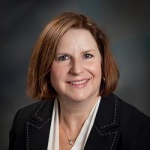 Teresa Costello
Customer Success Manager
Email: tmcostello@nrchealth.com
	

Customer Support        
Email:  customersupport@nrchealth.com
        Phone:  888.343.2851